FINANCIAL FORECASTING
HIV/AIDS, HEPATITIS, STD, AND TUBERCULOSIS ADMINISTRATION
Copyright 2022 DC Health | Government of the District of Columbia
This program is funded wholly, or in part, by the Government of the District of Columbia, DC Health, HIV/AIDS, Hepatitis, STD, and TB Administration (HAHSTA).
Copyright 2022 DC Health | Government of the District of Columbia
Overview:
Definition and Purpose
Budgeting vs. Financial Forecasting
Steps of Financial Forecasting
Resources and Tools
Outcomes
What is Financial Forecasting?
Financial forecasting:
Estimates the sub-recipient’s future financial outcomes by examining historical data, planned activities and anticipated service delivery, if applicable.

 Purpose:
Financial forecasting allows the sub-recipient to anticipate results based on previous financial data. Track whether the sub-recipient meets their financial goals as outlined in the budget. Help to minimize the need for budget modifications throughout the budget period.
Budgeting vs. Financial Forecasting
Budgeting provides an outline by line item of the expected cost of expenditures for the delivery of planned services the agency wants to achieve for a grant period.

Financial Forecasting estimates the cost of expenditures for the delivery of planned services within the defined budget period.
Steps of Financial Forecasting
To effectively forecast the expenses in the grant, it should accurately reflect the grant program objectives, make estimates and projects based on your institution’s financial historical data, and be properly allocated based on the grantor’s policies and regulations, including all direct and indirect projected expenses and the forecast of the salaries making sure the staff is not overcommitted within all your funding sources.  To accurately forecast all your revenue and expenses, the forecasting should include any projected program income and other funding sources of support.
Decide on a time frame for the forecast
Gather all past financial documents, resources, tools, and necessary paperwork around the time frame
Document, monitor, and analyze the data
Request and make relevant changes to the budget (i.e.,  budget modifications (based on the awarding agencies’ budget modification policy),  Award amendments, and/or reprogramming request)
Resources and Tools for Financial Forecasting
Spending Plan
Categorical Budgets
Expenditure Reports
Report Card Calculation Sheet
Redesign Capacity Assessment Tool (RCAT) 
Purchase Order ( Fiscal Year)
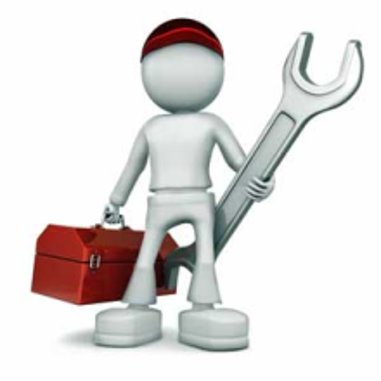 Outcomes of Financial Forecasting
Minimize the need for budget modifications or award amendments 
Favorable outcomes on the RCAT
Allows the awarding agency to decide on funding based on actual deliverables and outcomes
Allows sub-recipients to plan next steps better
Allows sub-recipients to create accurate budgets
Why is Financial Forecasting Important?
Financial forecasting is important because it sets sub-recipients up for success. Most stories of success begin with a well-laid plan. Don’t ignore the benefits of financial forecasting just because you’re too busy, it’s too complicated, or any other excuse. 
Financial forecasting and adherence to budgets result in more efficient operations and increase the probability of obtaining program results while still maintaining compliance and within the parameters of local and federal policies and regulations.  Efficient financial forecasting for grants begins at the pre-award stage and provides a framework for achieving the goals and objectives of the award and serves to effectively communicate the project’s framework consistently to all stakeholders involved in the process.  Financial forecasting should be an integral part of your fiscal and financial best practices.
Financial forecasting allows you to make more informed business decisions rooted in facts and data.
Financial Forecasting
Budgeting and forecasting are the same?

TRUE or FALSE
Copyright 2022 DC Health | Government of the District of Columbia
Financial Forecasting
FALSE
Budgeting provides an outline by line item of the expected costs of the expenditures the agency wants to achieve for a grant period.

Financial Forecasting estimates the cost of expenditures for the delivery of planned services within the defined budget period.
Copyright 2022 DC Health | Government of the District of Columbia
Financial Forecasting
Financial Forecasting is important.
 
TRUE or FALSE
Financial Forecasting
TRUE

Financial forecasting is important because it sets sub-recipients up for success. Most stories of success began with a well-laid plan. Don’t count off the benefits of financial forecasting just because you’re too busy, it’s too complicated, or any another excuse.
Questions
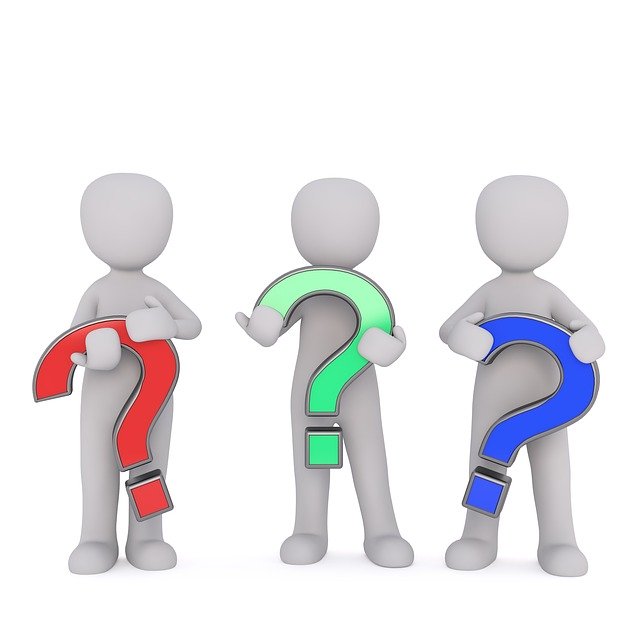 Copyright 2022 DC Health | Government of the District of Columbia